التمويل الأجنبي والمسائلة والشفافية
ديما جويحان، مستشارة قانونية – الشرق الأوسط وشمال أفريقيا 
المركز الدولي لقوانين منظمات المجتمع المدني 

صنعاء – 12 مايو 2010
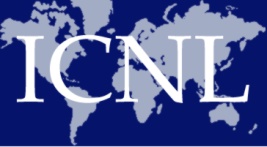 1
خلفية
المادة 23 من التعديلات المقترحة: 

لا يجوز لأي جمعية أو مؤسسة أن تستلم أموال أو مساعدات نقدية أو عينية من أجانب أو جهات أجنبية أو من ممثليهم بدون إشعار وزارة الشئون الاجتماعية والعمل والحصول على موافقتها. (خلال 30 يوماً)

التبرير المقدم:

منع الأنشطة غير القانونية مثل غسيل الأموال وتمويل الإرهاب

التغلب على المعوقات التي تؤدي إلى التنفيذ غير السليم لنصوص القانون
2
المشاكل:
تخالف المعاهدات والإعلانات الدولية: 

إعلان الأمم المتحدة حول الحقوق والمسئوليات لدعم وحماية حقوق الإنسان والحريات الأساسية المعترف بها عالمياً:
على كل دولة مسئولية حماية حقوق الإنسان والحريات الأساسية” من خلال تبني الضمانات القانونية المطلوبة لضمان أن جميع الأشخاص قادرين على التمتع بهذه الحقوق والحريات“. 

الاعتراف ..“ بالحق في طلب واستلام واستخدام الموارد ... لتشجيع وحماية حقوق الإنسان والحريات الأساسية“. وينطبق ذلك على استلام الأموال من الخارج.
3
[Speaker Notes: (articles 2, 13). The UN High Commissioner for Human Rights.]
المشاكل:
المادة 22 من العهد الدولي للحقوق المدنية والسياسة والتي تحمي حق تكوين الجمعيات وتقيد من سلطات الحكومة في تقييد أنشطة المنظمات غير الحكومية. 

المادة 24 من الميثاق العربي لحقوق الإنسان والذي يحتوي لغة مشابهة للعهد الدولي للحقوق المدنية والسياسية.
4
المشاكل:
قيود يمكن أن تحد من وأن توقف التمويل الأجنبي المطلوب لليمن وعلى الأخص في حالات الاحتياجات الإنسانية. مثل: إيران (الزلزال) مقارنة بسريلانكا (تسونامي)

غير جذاب للمساعدات الأجنبية ويمكن أن يدفع بالعديد من الجماعات إلى إيقاف أنشطتها إذا ما حرمت من الحصول على مصادر التمويل من وراء الحدود.


في 2010 حصلت اليمن على 71 مليون من البنك الدولي والاتحاد الأوروبي لأغراض التنمية و 52 مليون من الولايات المتحدة.
5
[Speaker Notes: Foreign Aid Figures for Yemen: 71 million US$ from World Bank and EU and 52 million US$ from the US. (2010)]
المشاكل:
مخاوف الحكومة مشروعة إلا أن القيود على التمويل الأجنبي يجب أن تكون متوازنة مع حماية حق تكوين الجمعيات.

ليس من المحتمل أن يؤدي هذا القيد إلى معالجة المخاوف المشروعة للحكومة.

عبء إضافي على الحكومة بمراجعة الطلبات خلال 30 يوماً.
6
الحلول البديلة:
متطلبات المسائلة والشفافية: 
 
التقارير البرامجية والمالية المقدمة من المنظمات غير الحكومية على أساس منتظم (سنوياً مثلاً). أن تتوافق متطلبات التقارير مع حجم المنظمة. أمثلة: الولايات المتحدة وانجلترا وويلز والنمسا

المراجعة والتفتيش الحكومي بإجراءات محددة ومضبوطة. أمثلة: ألمانيا، بلغاريا
7
الحلول البديلة:
توصيات فريق عمل الإجراءات المالية:
إجراءات ”لحماية قطاع المنظمات غير الحكومية من استغلال الإرهابيين“ بدون ”مضايقة أو تثبيط الأنشطة الخيرية المشروعة“
تشجيع برامج رفع الوعي حول أساليب الإرهابيين وإجراءات يمكن أن تتخذها المنظمات غير الحكومية لحماية نفسها من ذلك الاستغلال. 

إعداد أفضل الممارسات لمعالجة مخاطر تمويل الإرهاب لحماية القطاع من استغلال الإرهابيين.
8
[Speaker Notes: The Financial Action Task Force (FATF) is the preeminent “inter-governmental body whose purpose is the development and promotion of national and international policies to combat money laundering and terrorist financing.
Yemen is not a member of the FATF. However, it is a member of MENAFATF, a regional anti-money laundering (AML) and counter-terrorist financing (CFT) body]
الحلول البديلة
يشترط فريق عمل الإجراءات المالية على المنظمات غير الحكومية أن: 
 
تنفيذ التعاملات من خلال القنوات المالية المنظمة. 
الاحتفاظ بالمعلومات التي تكون متاحة للجمهور حول أهداف وأغراض أنشطتها. 
إصدار قوائم مالية سنوية تعطي تفاصيل دقيقة حول الدخل والنفقات. 
ضوابط مناسبة لضمان أن يتم قيد الأموال بالشكل السليم وأن تنفق حسب أغراض وأهداف أنشطة المنظمة. 
التحقق من هويات المستفيدين والمنظمات الشريكة وتوثيق هوية المانحين الكبار.
الاحتفاظ بسجلات مفتوحة للجمهور وتفصيلية حول التعاملات المحلية والدولية.
9
الحلول البديلة:
قوانين التطبيق العام: التي تنطبق على جميع الأشخاص (الأفراد والمؤسسات والمنظمات غير الحكومية) وليس من خلال نصوص قانون المنظمات غير الحكومية. 

تجريم أفعال الإرهاب: حزمة من قوانين مكافحة الإرهاب لمعالجة قضايا الإرهاب وغسيل الأموال. مثال: استراليا.

العقوبات وفحص القوائم: حظر التعاملات مع وعدم قبول الأموال من أفراد ومنظمات معينة على قائمة المراقبة. أمثلة: الولايات المتحدة، الأمم المتحدة، الاتحاد الأوروبي.
10
الحلول البديلة:
قواعد التقارير البنكية: مثال: الولايات المتحدة

الإشارات التحذيرية (العلامات الحمراء):

الحسابات الدولية البنكية في مناطق لا ترتبط بالأهداف والأنشطة المذكورة للجمعية. 
وجود حسابات متعددة للمنظمة غير الحكومية بدون تفسيرات مقبولة حول استخدامها. 
استلام المنظمة غير الحكومية لشيكات من أطراف أخرى للإيداع في حسابها.
استلام عدة شيكات من نفس الشخص.
حرف التبرعات عن هدفها أو مسارها المستهدف.
الإيداعات النقدية المتبوعة بسحوبات فورية من الصراف الآلي.
صرف شيكات التبرعات نقداً بدلاً عن إيداعها في حساب المنظمة غير الحكومية
11
لمعلومات أكثر:
حول التمويل الأجنبي: يرجى الإطلاع على ورقة المركز الدولي لقوانين منظمات المجتمع المدني المتعلقة بالتمويل الأجنبي والمسائلة والشفافية المتوفرة باللغتين الإنجليزية والعربية. 
www.icnl.org

حول المسائلة والشفافية: يرجى الإطلاع على مطبوعة المركز الأوروبي لقوانين منظمات المجتمع الدولي بعنوان ”المبادرات الحديثة للتنظيم الذاتي التي تعزز الشفافية والمسائلة لدى المنظمات غير الربحية في الاتحاد الأوروبي“
www.ecnl.org
12